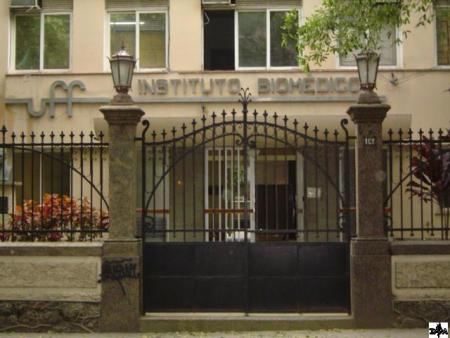 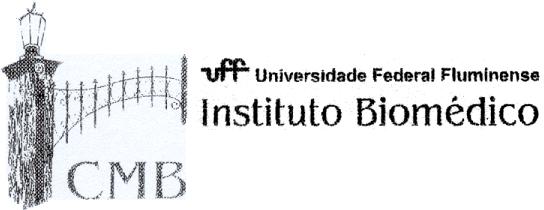 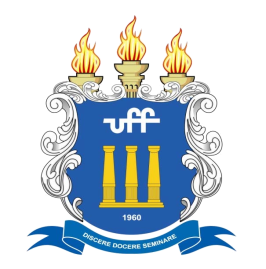 Universidade Federal Fluminense
INSTITUTO BIOMÉDICO
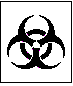 BIOSSEGURANÇA E 
GERENCIAMENTO DE RESÍDUOS 
NO INSTITUTO BIOMÉDICO
Comissão de Biossegurança do CMB
Profa. Elisabeth Maróstica
1
Biossegurança 

Conjunto de ações voltadas para a prevenção, minimização ou eliminação de riscos inerentes às atividades de prestação de serviços (exames clínicos e toxicológicos), pesquisa, produção, etc, as quais possam comprometer a saúde do homem, do meio ambiente ou a qualidade dos trabalhos desenvolvidos.
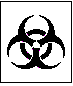 Biossegurança
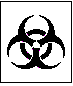 Acúmulo de informações sobre acidentes biológicos e 
difusão da literatura em biossegurança, permitiram concluir...
Curva de acidentes de trabalho
Ocorrência de acidentes
INEXPERIÊNCIA,
NERVOSISMO
MONOTONIA,
MAUS HÁBITOS
Anos de trabalho
Biossegurança
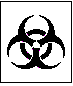 O que fazer?...
Contenção
Espaço físico adequado
da unidade
Práticas e técnicas
laboratoriais
Equipamentos de
biossegurança
Aderência estrita às
práticas e técnicas
padronizadas
EPIs 
Cabines de segurança biológica
Adequação aos 
procedimentos e aos
níveis de biossegurança
Sinalização adequada

 Restrição do acesso à áreas de 
   alto risco
Conhecimento e 
   treinamento adequados

 Manual de Biossegurança
UNIVERSIDADE FEDERAL FLUMNENSE
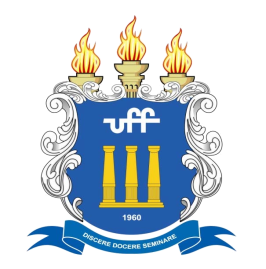 Nosso contexto...
Projeto de Extensão/UFF:

PROGRAMA DE SENSIBILIZAÇÃO E CAPACITAÇÃO EM BIOSSEGURANÇA DA UNIVERSIDADE FEDERAL FLUMINENSE
Prof. Saulo Cabral Bourguignon  
(Coordenador de Pesquisa / PROPPI)
WORKSHOP: BIOSSEGURANÇA EM LABORATÓRIOS DE ENSINO E PESQUISA

  Disciplina de Biossegurança em programas de Pós Graduação
levantamento de resíduos biológicos na UFF
MAPA DE GERENCIAMENTO DE RISCO QUÍMICO NAS UNIDADES DA UFF
Formulário acessando o link http://goo.gl/forms/O85y0aRL8f , para 
professores responsáveis por laboratórios que utilizam 
reagentes químicos e geram resíduos
Instituto Biomédico
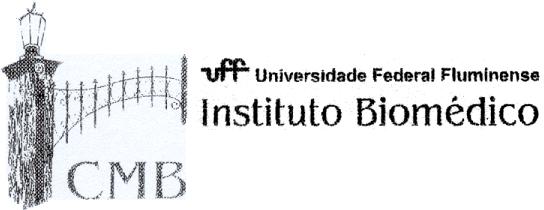 LABORATÓRIOS  E  PESSOAL
MFL:
LACE
LAFE
LAFEEA
NCCD 
Endocrinologia
Neurofisiologia
Neurofarmacologia
Fisiologia Veterinária
Lab. Multiusuário (2)
MIP: 
Bacteriologia (3)
Parasitologia (5)
Virologia (6)
Micologia (4)
DST
MMO:

Anatômico
Embriologia
Histologia
(5 P;   8 A; 5F )
(21 P;  27 A; 15 F)
48 Professores Pesquisadores  
 70 Alunos de Pós Graduação
 27 Técnicos e funcionários
Total:   145 pessoas 
   + alunos de graduação (IC, Ext, Mon)
(22 P;  35 A; 6 F)
Comissão de Biossegurança do Instituto Biomédico
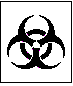 Criação no colegiado do CMB

 DTS CMB n0  04 de 9 de abril de 2013
Comissão para normatização do descarte de lixo biológico e químico do Instituto Biomédico

Membros:
Elisabeth Maróstica, MFL (Presidente)
Claudia M. A. Uchôa Souto Maior
Andrea Regina Baptista Rossi
Mauricio Alves Chagas
Comissão de Biossegurança do Instituto Biomédico
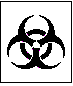 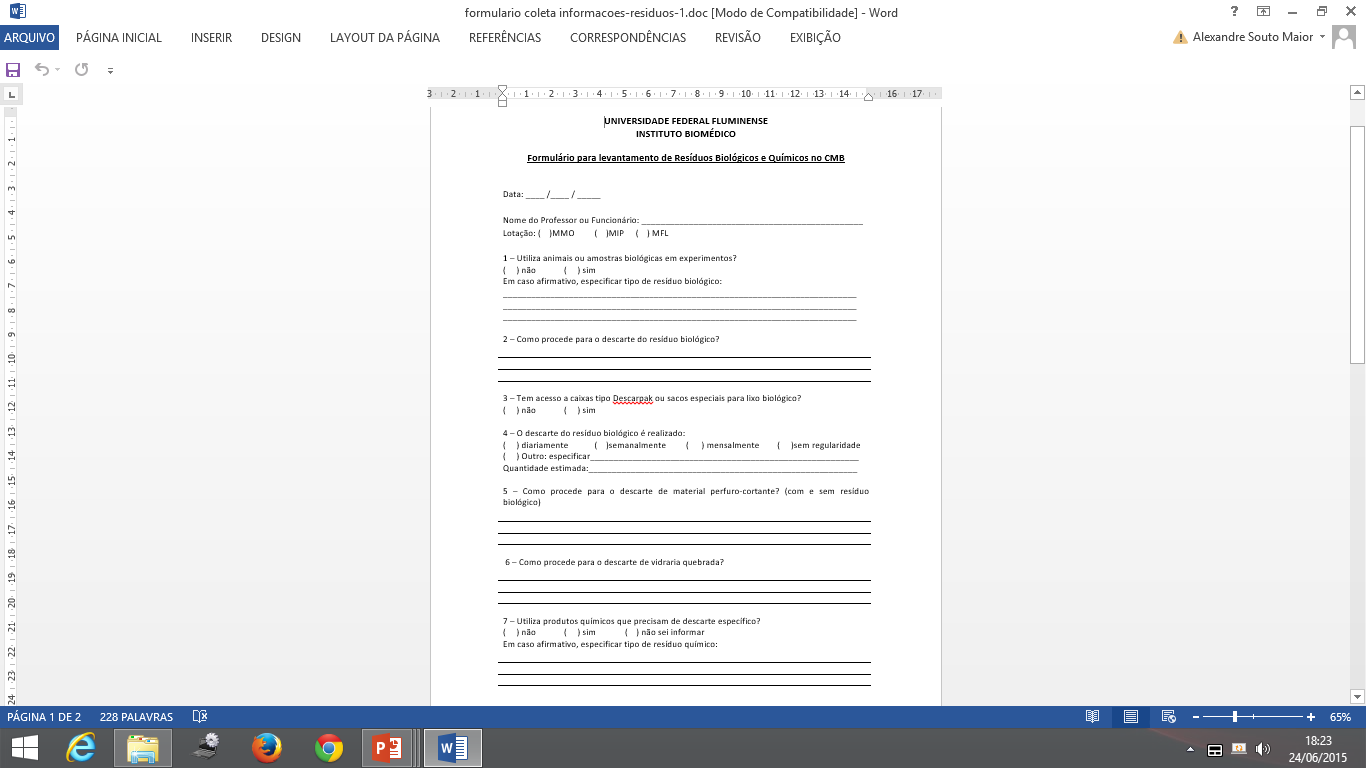 Mapeamento preliminar
Relatório
Necessidades Identificadas pela Comissão:
Espaço físico tipo sala com porta que possa ser trancada para armazenamento temporário do resíduo biológico até a data do recolhimento

Determinar um servidor responsável e livro para registro do resíduo biológico  deixado no depósito temporário. Porém, a condução do material até o local apropriado de responsabilidade do professor/pesquisador.

Aquisição de Lixeiras adequadas e freezer horizontal para armazenamento dos resíduos biológicos até data de recolhimento, para uso comum (amostras de sangue, fezes, carcaças, demais fluidos, etc.

Rever manual disponível no site do Instituto Biomédico
Classificação dos  Resíduos
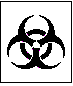 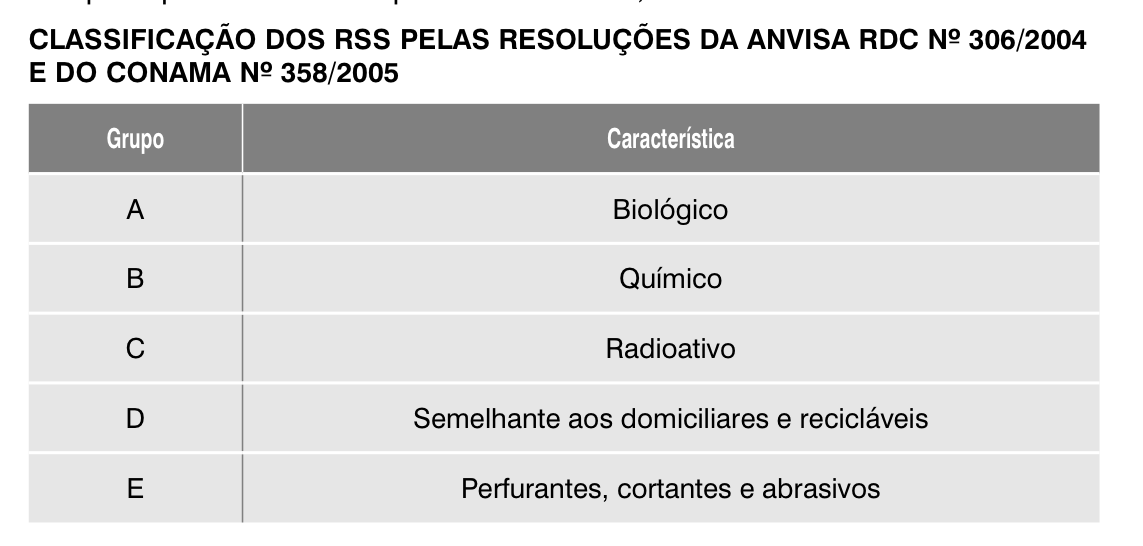 *RSS:  Resíduos em Serviço de Saúde
Comissão de Biossegurança do Instituto Biomédico
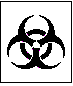 Classificação dos resíduos biológicos :
A1 – Amostras de sangue, líquor e líquido amniótico, meios de cultura contendo microrganismos das classes 1, 2, e 3. Incluem-se como resíduos as vidrarias, seringas, ponteiras e luvas usadas para acondicionar ou manipular tais resíduos.
A2 – Peças anatômicas, vísceras e outros resíduos provenientes de animais submetidos a inoculação de microrganismos.
A3 – Peças anatômicas humanas
A4 – Sobras de fezes, urina e secreção (sêmen, saliva, secreção vaginal), 
além de carcaças, peças anatômicas e vísceras de animais sem inoculação de microrganismos
Comissão de Biossegurança do Instituto Biomédico
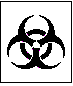 Estimativa por categoria das quantidades de descarte de material biológico por Departamento – ano base 2013:
Comissão de Biossegurança do Instituto Biomédico
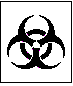 DTS 044 19/03/2014
Membros:
Elisabeth Maróstica , MFL (Presidente)
Ana Luiza Bastos, MMO
Claudia M. A. Uchôa Souto Maior, MIP
Felipe Sanches, CMB
Ismar A. Moraes, MFL
Hildebrando G. Benedicto, MMO
Rosana R. Barros, MIP
Ronald Marques dos Santos, MFL/MGB
Comissão de Biossegurança do Instituto Biomédico
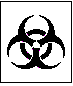 Ações:

Elaboração de normatização para descarte de resíduos biológicos potencialmente infectantes
 Mapeamento detalhado das atividades laboratoriais para estabelecimento dos riscos ocupacionais
 Atividades de sensibilização e conscientização para professores, alunos e servidores do Instituto Biomédico
 Elaboração de material informativo, divulgando o descarte apropriado de cada tipo de resíduo, locais e datas de coleta 
 Provimento aos laboratórios/departamento, material apropriado para descarte dos resíduos: Descarpak ®  e  sacos brancos (?)
Comissão de Biossegurança do Instituto Biomédico
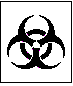 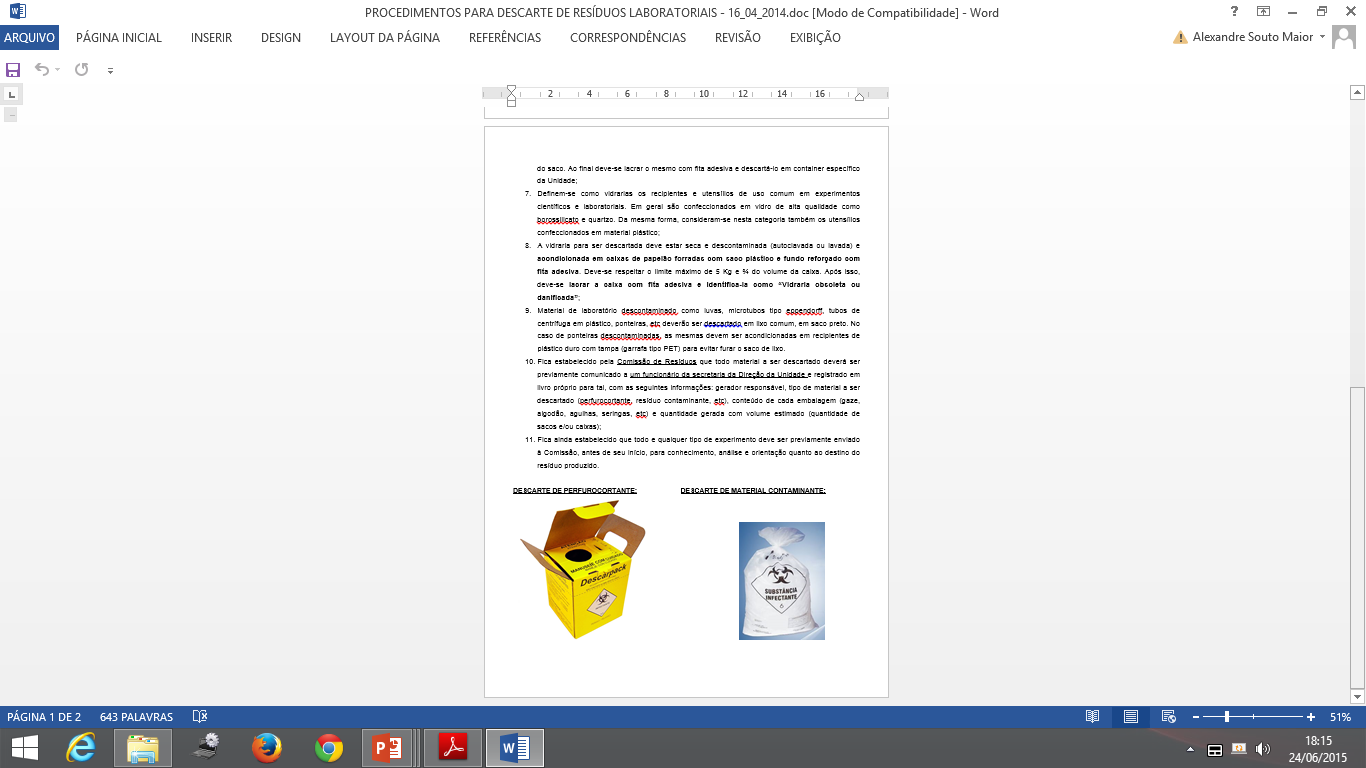 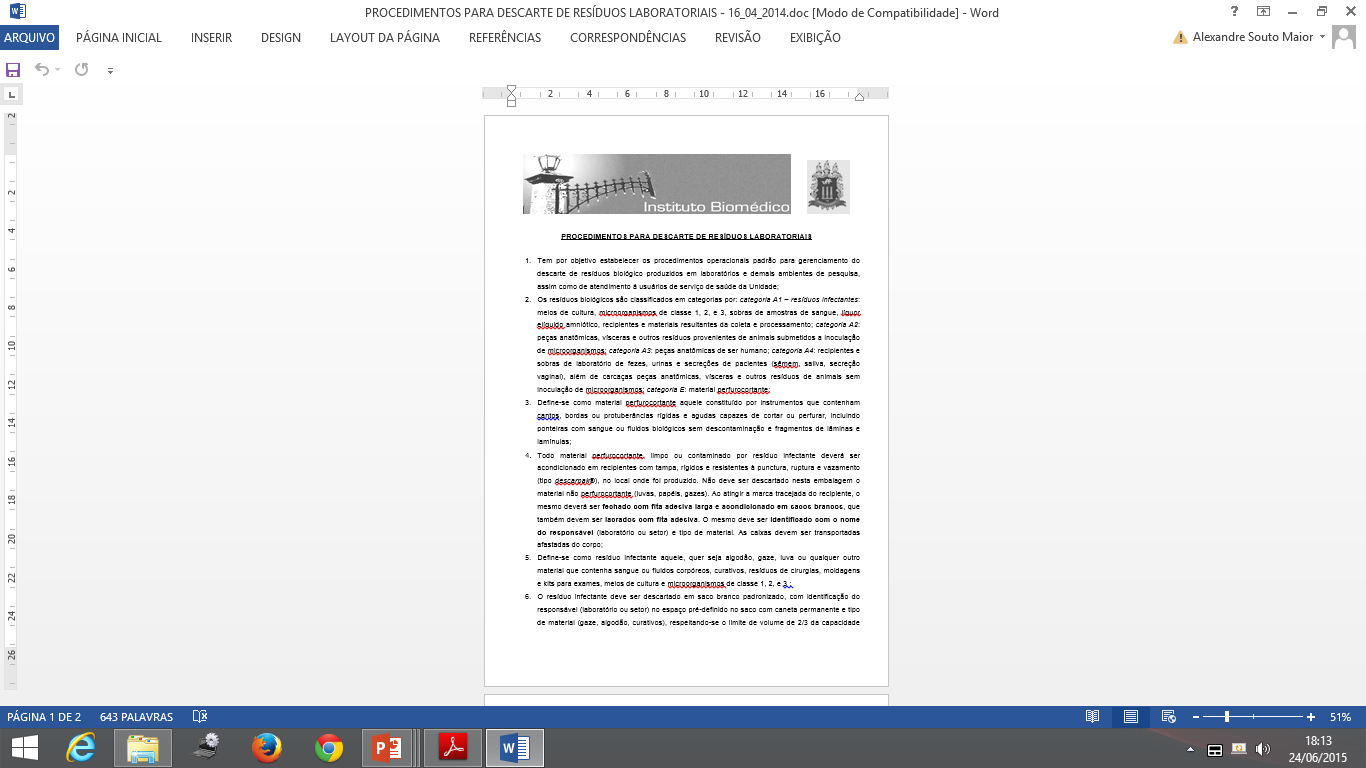 Comissão de Biossegurança do Instituto Biomédico
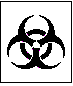 Freezer  p/ carcaças (em saco branco padrão)
Galpão  p/
Resíduo biológico
Lixeiras adequadas
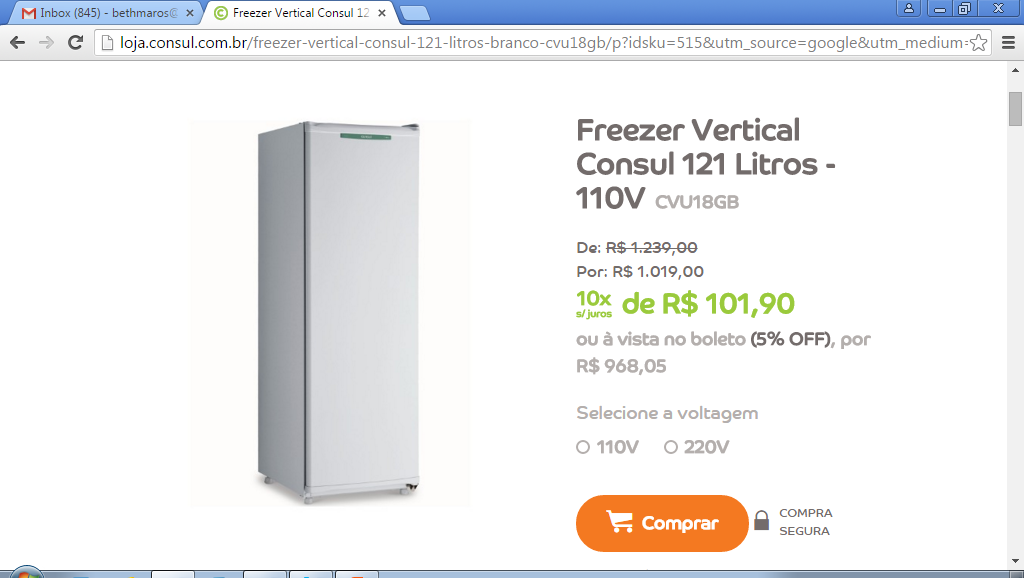 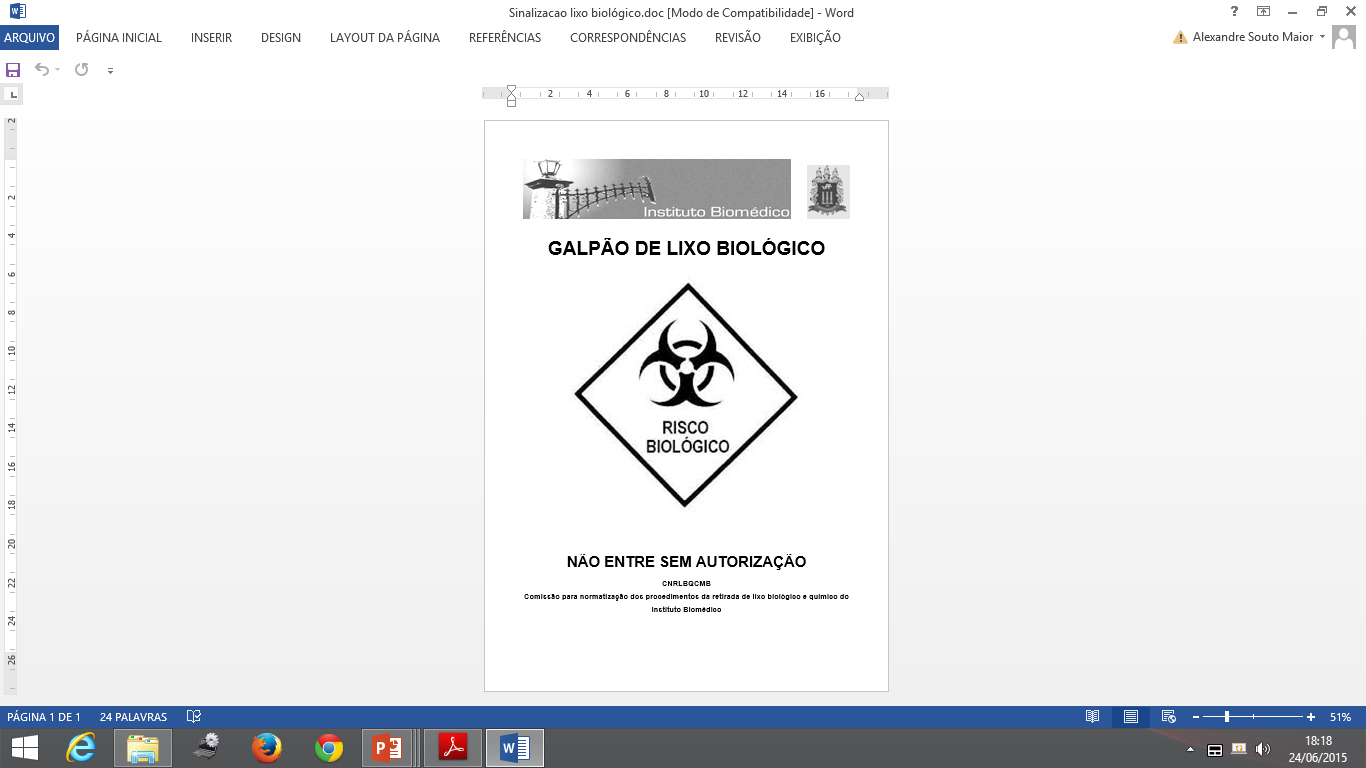 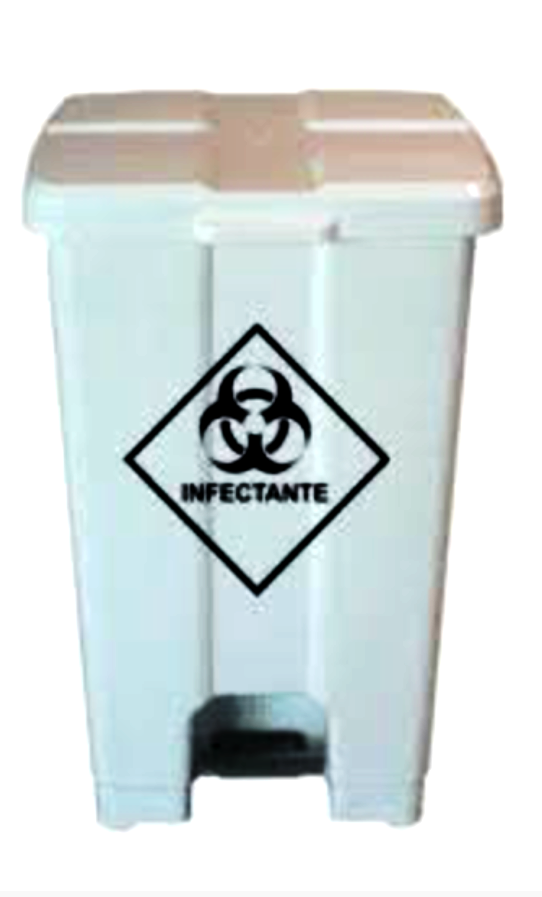 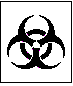 * Aprovação de verba para consumo (sacos brancos e Descarpack )
Comissão de Biossegurança do Instituto Biomédico
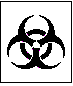 Descarte de Resíduo Biológico:
classificados como A1, A2, A3, A4, além de luvas, gazes, algodão...
2/3 do vol.!!!
Lab /data / responsável
Saco branco c/ símbolo, 2/3 do volume, identificar procedência
Lixeira branca com símbolo de 
risco biológico no laboratório
O descarte do resíduo biológico deverá ser feito mediante comunicação ao técnico adm. Felipe Sanches (Direção - CMB) 
e registrado em livro para controle da instituição (10-15h)
Comissão de Biossegurança do Instituto Biomédico
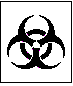 Descarte  de perfuro cortantes: agulhas (s/ tampa), ampolas, lamínulas, frascos pequenos. etc
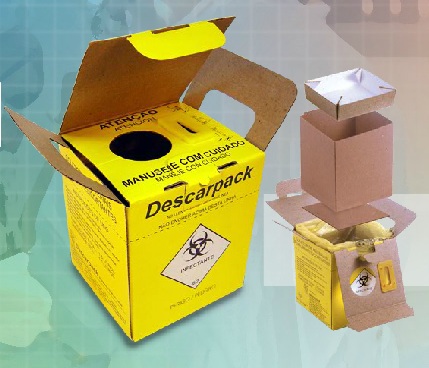 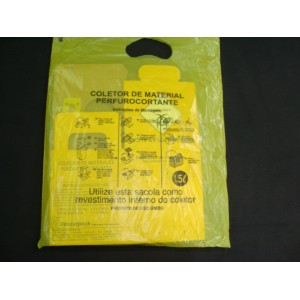 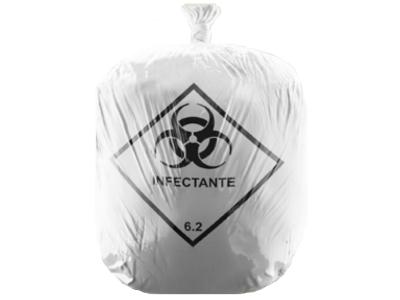 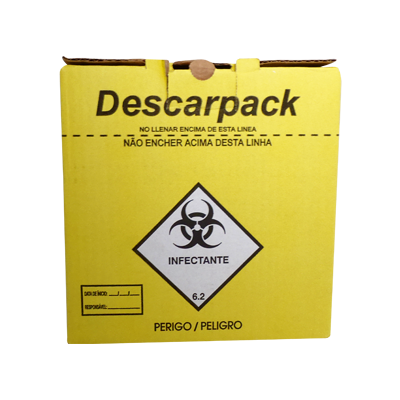 Saco Branco
Encher até
 2/3 do 
volume
Encher 
só  até
 a marca
Comissão de Biossegurança do Instituto Biomédico
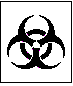 Descarte de vidraria quebrada
Definição: 
recipientes e utensílios de uso comum em experimentos científicos e laboratoriais. Em geral são confeccionados em vidro de alta qualidade como borossilicato e quartzo. Da mesma forma, consideram-se nesta categoria também os utensílios confeccionados em material plástico (poliestireno).

 Descarte
seca e descontaminada (autoclavada ou lavada) 
acondicionada em caixas de papelão forradas com saco plástico e fundo reforçado com fita adesiva. 
respeitar o limite máximo de 5 Kg ou ¾ do volume da caixa.
lacrar a caixa com fita adesiva e 
Identificar como “Vidraria obsoleta ou danificada”
    Obs:  Frascos de reagentes são separados
Comissão de Biossegurança do Instituto Biomédico
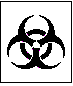 Descarte de Vidraria
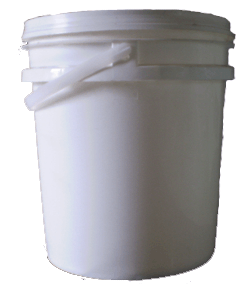 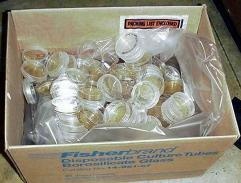 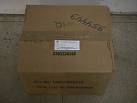 Lacrada com fita adesiva 
e identificada
Forrada com são plástico
Até 5kg ou 2/3 do volume
* Opcional em recipientes de plástico  resistente
Comissão de Biossegurança do Instituto Biomédico
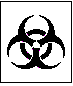 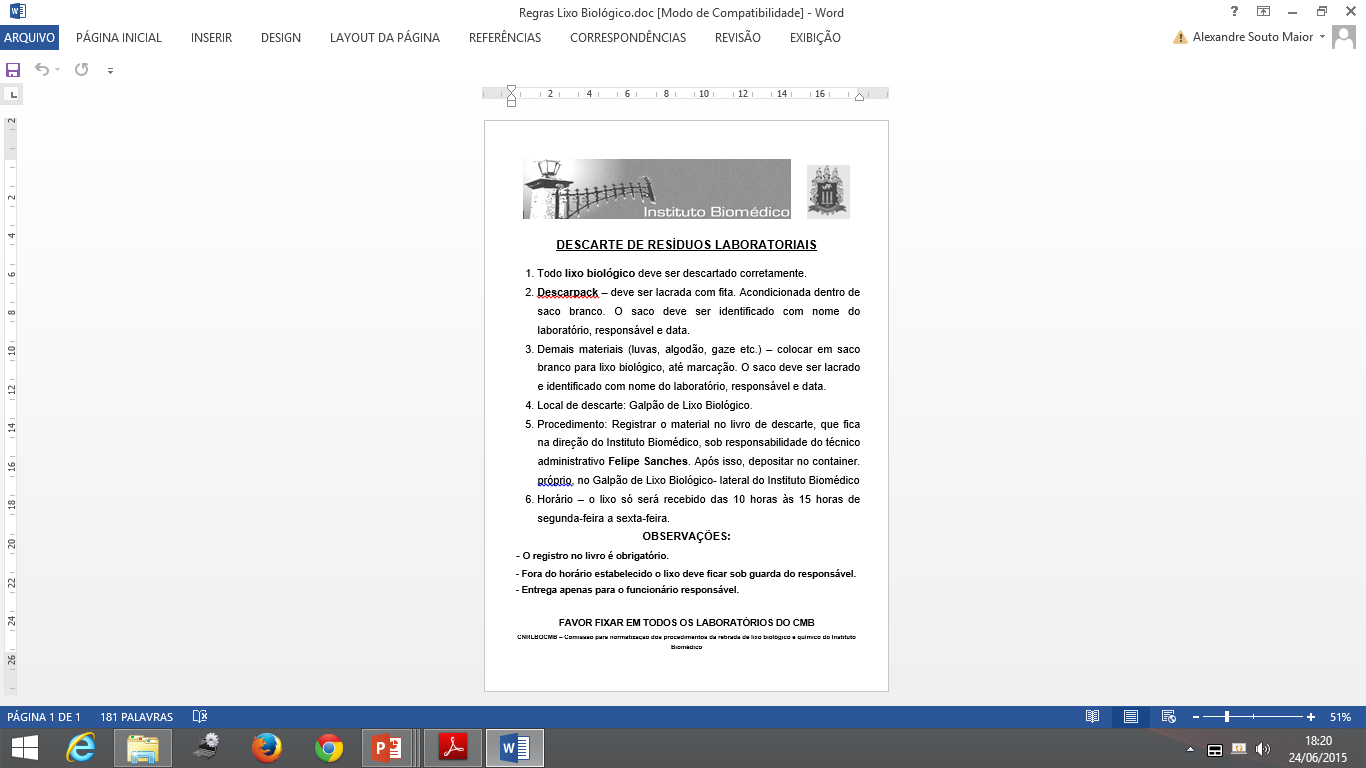 Dificuldades na implantação...
Regras Resumidas
p/ fixar nos
laboratórios
POP padronizado
 p/ descarte de     Resíduo Biológico 
   (CBIB otimizando)
Comissão de Biossegurança do Instituto Biomédico
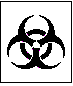 Perspectivas
Mapeamento de Resíduos Químicos nos laboratórios do CMB
Padronização de descarte de Resíduos Químicos
Sensibilização e conscientização continuada 
Capacitação de pessoal em biossegurança
Informações no site do CMB e UFF
Curso EAD sobre Biossegurança
Comissão de Biossegurança do Instituto Biomédico (CBIB)
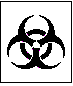 Ajudem a CBIB a otimizar o gerenciamento de resíduos 
e a Biossegurança no Instituto Biomédico!!!!!
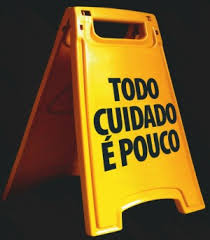 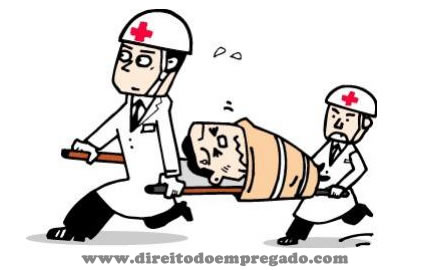 Prevenir é melhor que remediar!